Без терпенья нет ученья!
Б  
                                              А
                 В
 
            Г                                   Е
                               Д
Буквы – значки, как бойцы на парад,
В чётком равнении построились в ряд.
Каждый в условленном месте стоит,
И называется всё – алфавит.
Алфавит. Русская азбука.
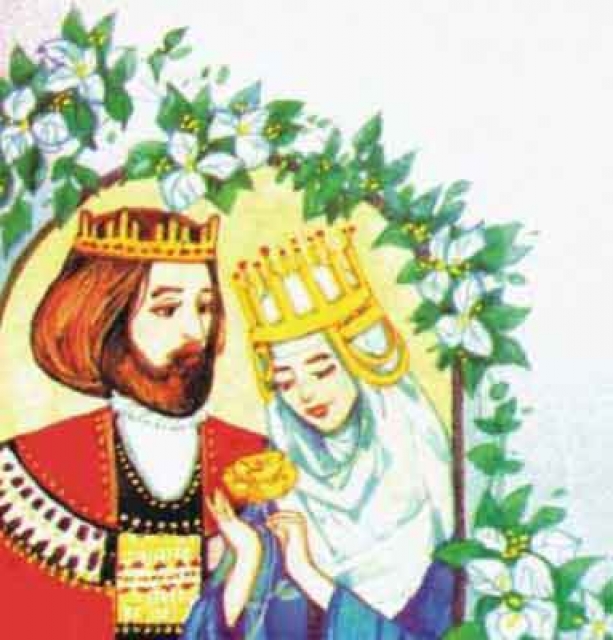 Славянская азбука
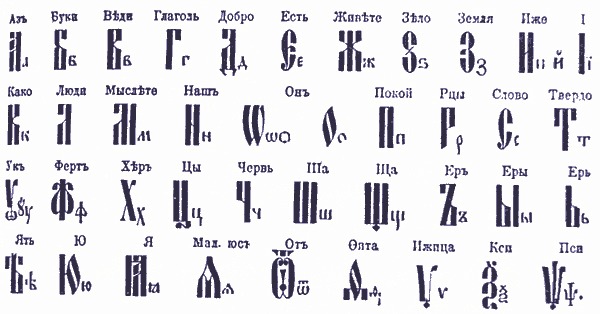 Греческий алфавит
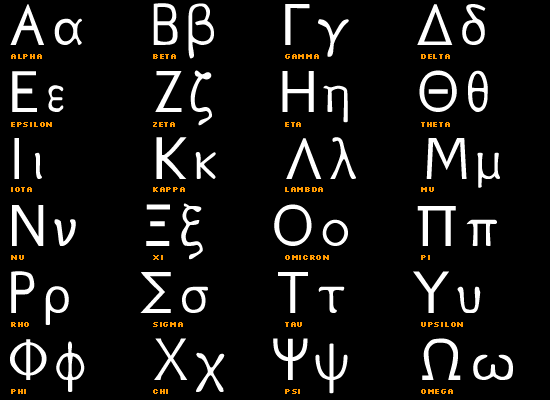 Русский алфавит
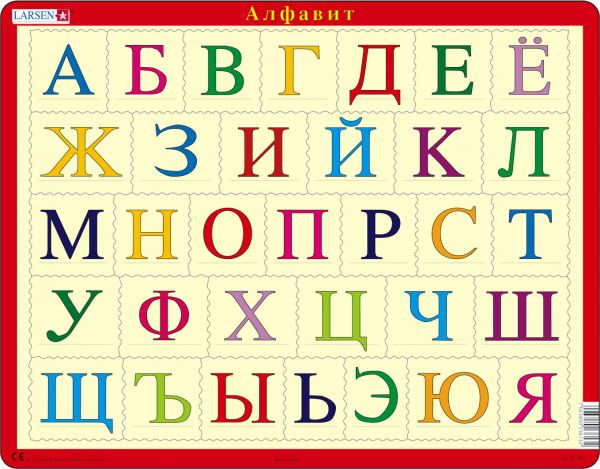 Словари
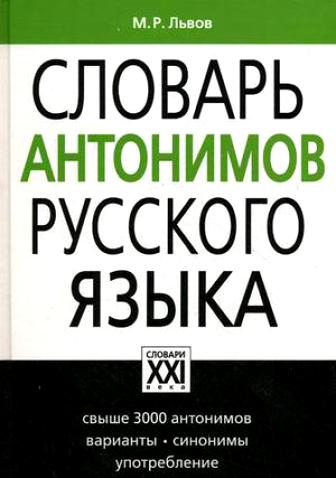 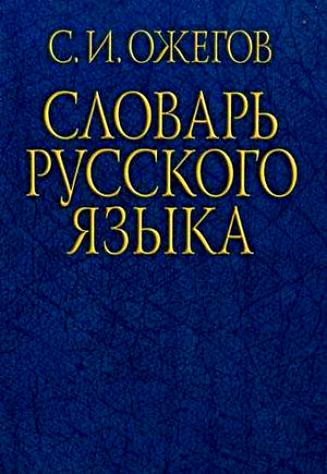 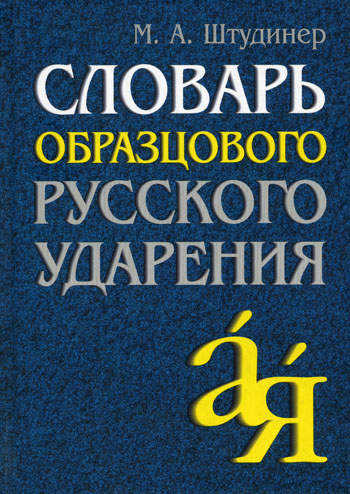 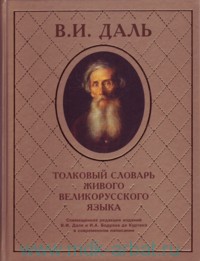 Справочники
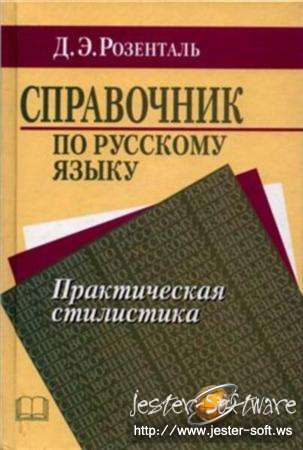 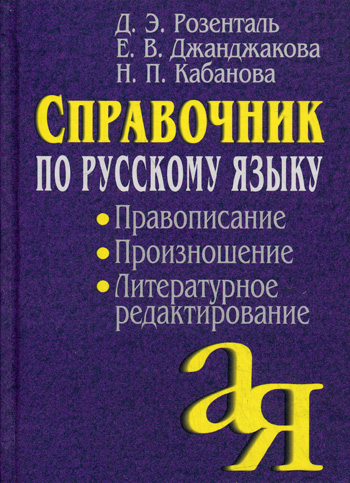 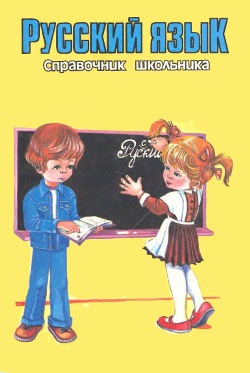 Классный журнал
Трава, дуб, жир, пальто.
Дуб, жир, пальто, трава.
?
Муляр, Михайлова, Матвиенко.
Матвиенко,  Михайлова, Муляр.
1 вариант – книга, карандаш, корова.
2 вариант – молоко, май, место.
1 вариант – карандаш, книга, корова.
2 вариант –май, место, молоко.
Составь предложение
Грушу, Аня, быстро, взяла.
Аня быстро взяла грушу.
Аня быстро взяла грушу.
Пословица
Азбука – к мудрости ступенька.
Немного говори и привыкай более слушать; будь кроток, тих, скромен.